Rotary Club of PlymouthNovember 10, 2023
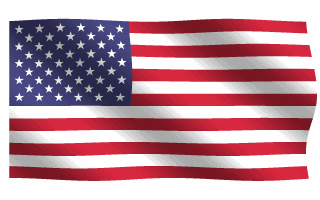 This
Welcome to rotary!
Meditation – Rich Eisiminger
Broadcaster – 
Introduction of Guests
Sign up is important
Salad Options
Maurice Salad
Caesar with or w/o chicken
Greek with or w/o chicken
Spinach with or w/o chicken
Mediterranean
If  you can’t sign up electronically, call or email Marie
734-453-6879 x4
Marie.morrow@pcuw.org
Lunch signup
It’s Lunch Time
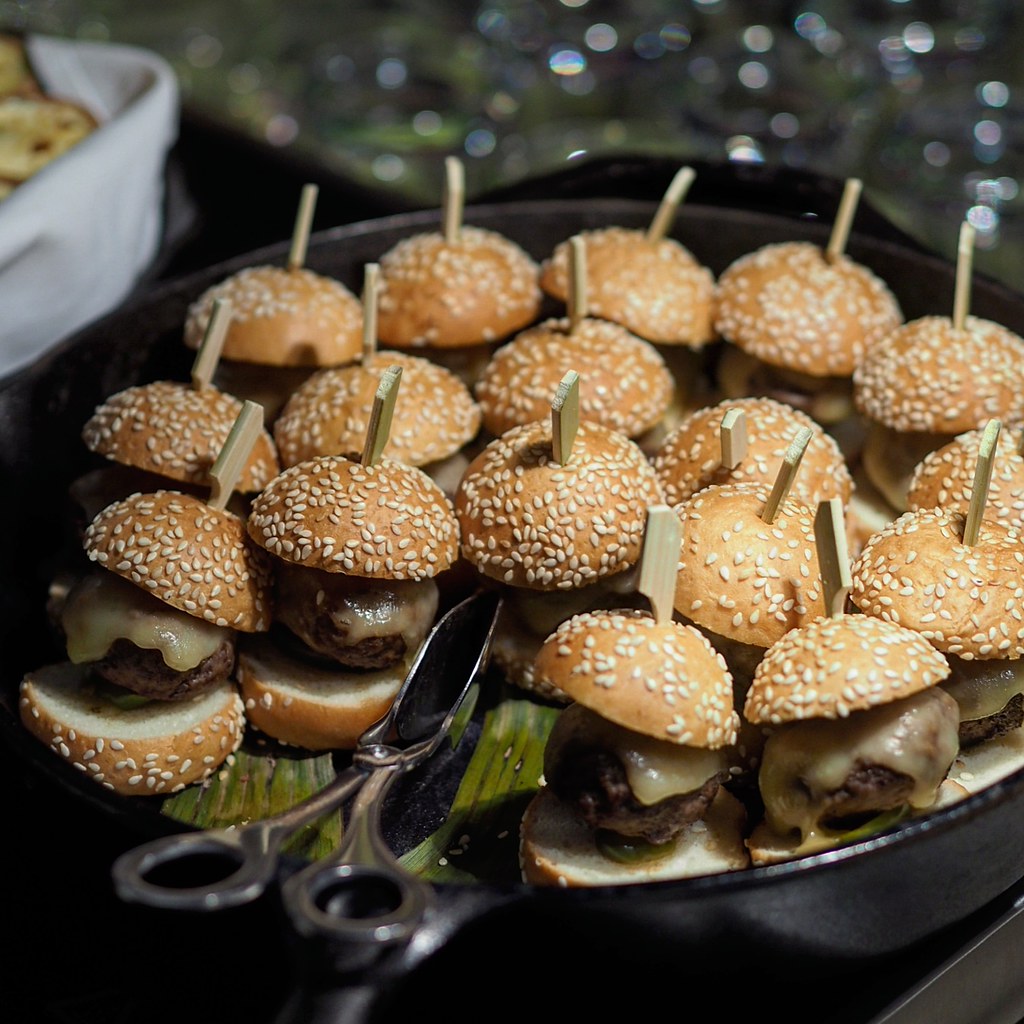 Please invite our guests to go first
Meeting will resume in about 20 minutes
This Photo by Unknown Author is licensed under CC BY-NC-ND
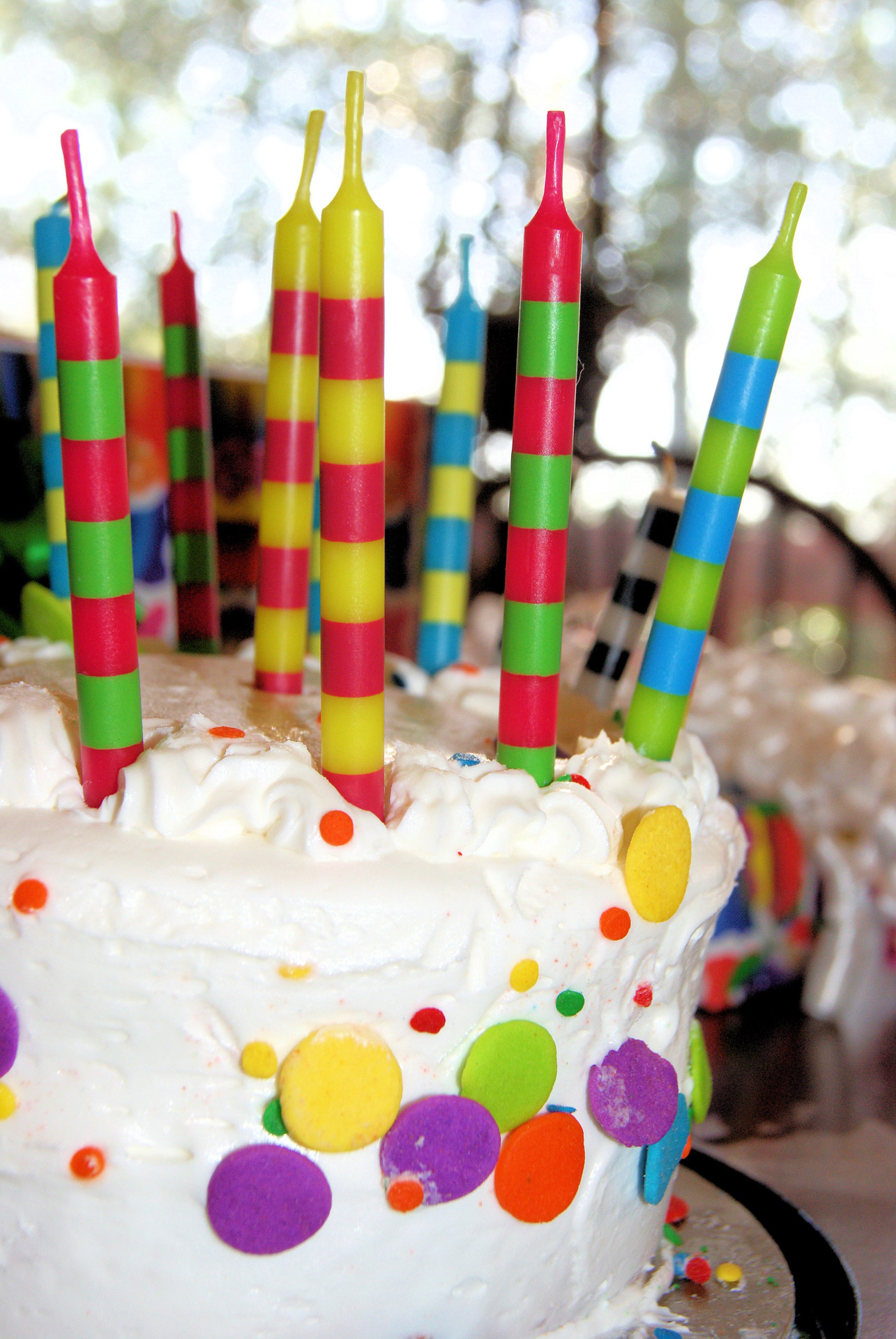 Bill Weber 				15th
Jeff Stella 				16th
Mike Richardson		17th
Frank Agostini			17th
Kasey Kohn 			28th
Dave Batts				29th
November Birthdays
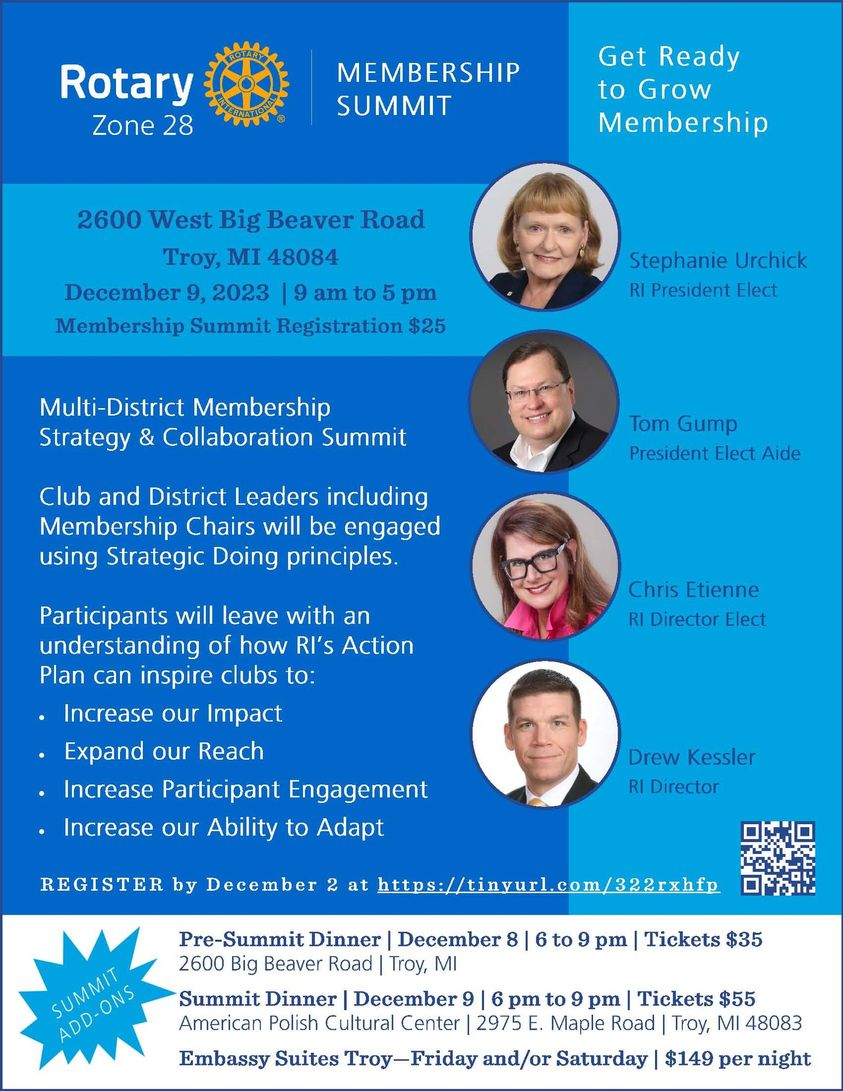 November 15 – Lunch with VFWNovember 17 – Rotary Foundation November 24 – No Meeting								Happy Thanksgiving
Upcoming Dates
St. Leo’s Soup Kitchen detroit
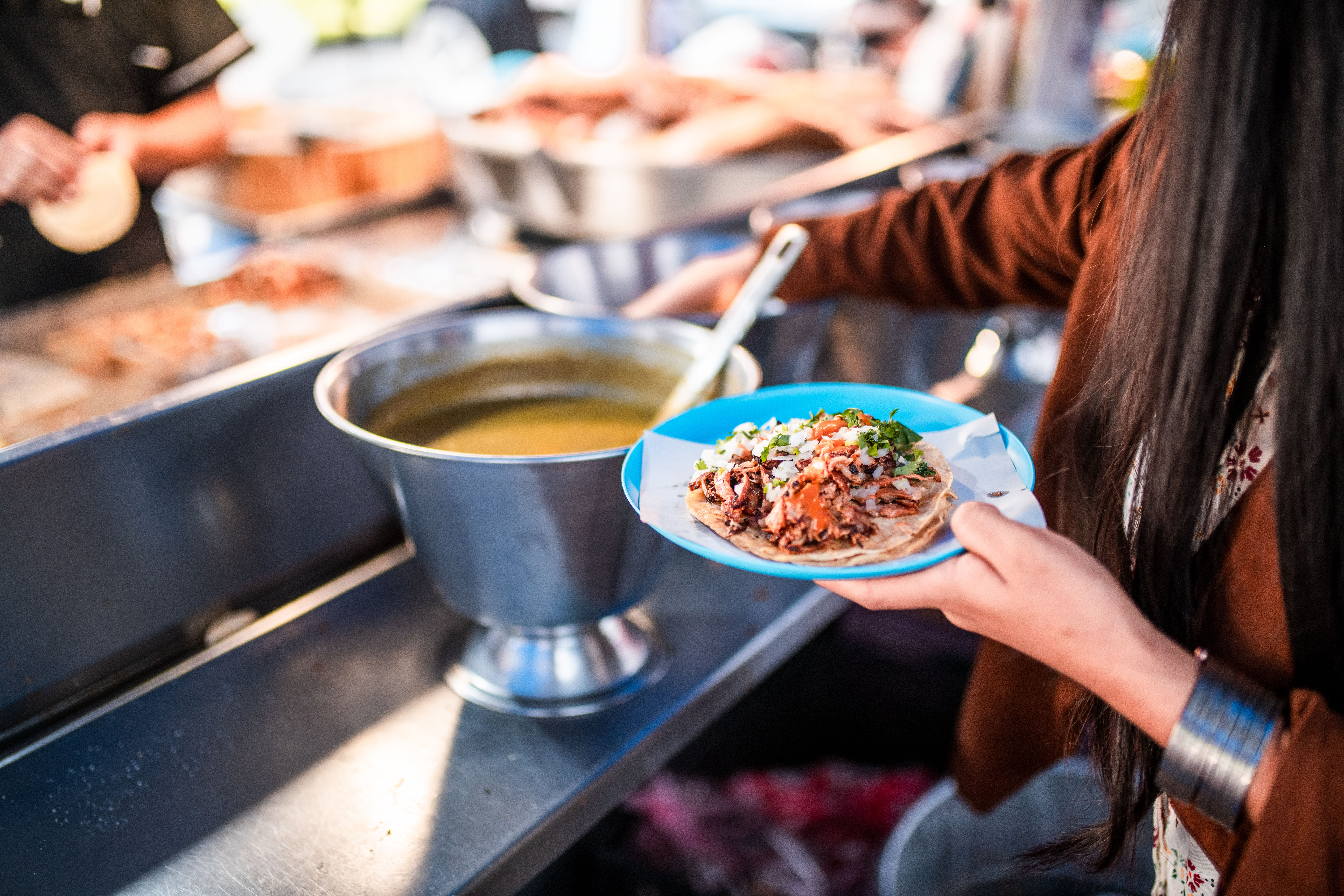 Bryce Bilinski is Coordinator 

Look for Sign up info for December
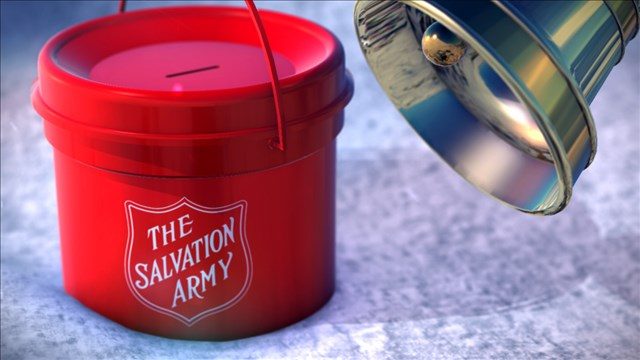 Weekend of December 15-16

Laura Reiners – Chair

Signup Genius is out. 
Please sign up!!
Bell Ringing
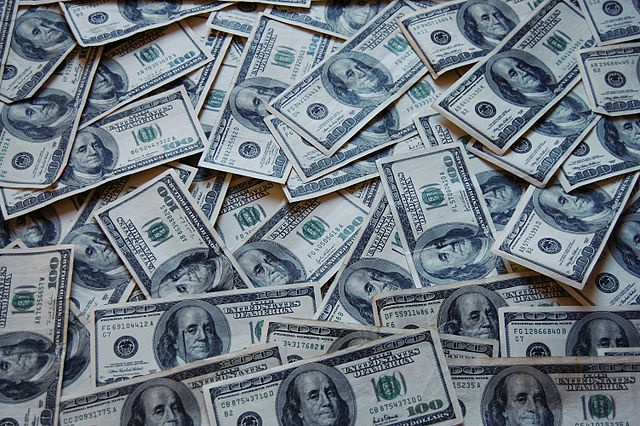 50/50 DRAWING
And the winner is …..?
This Photo by Unknown Author is licensed under CC BY
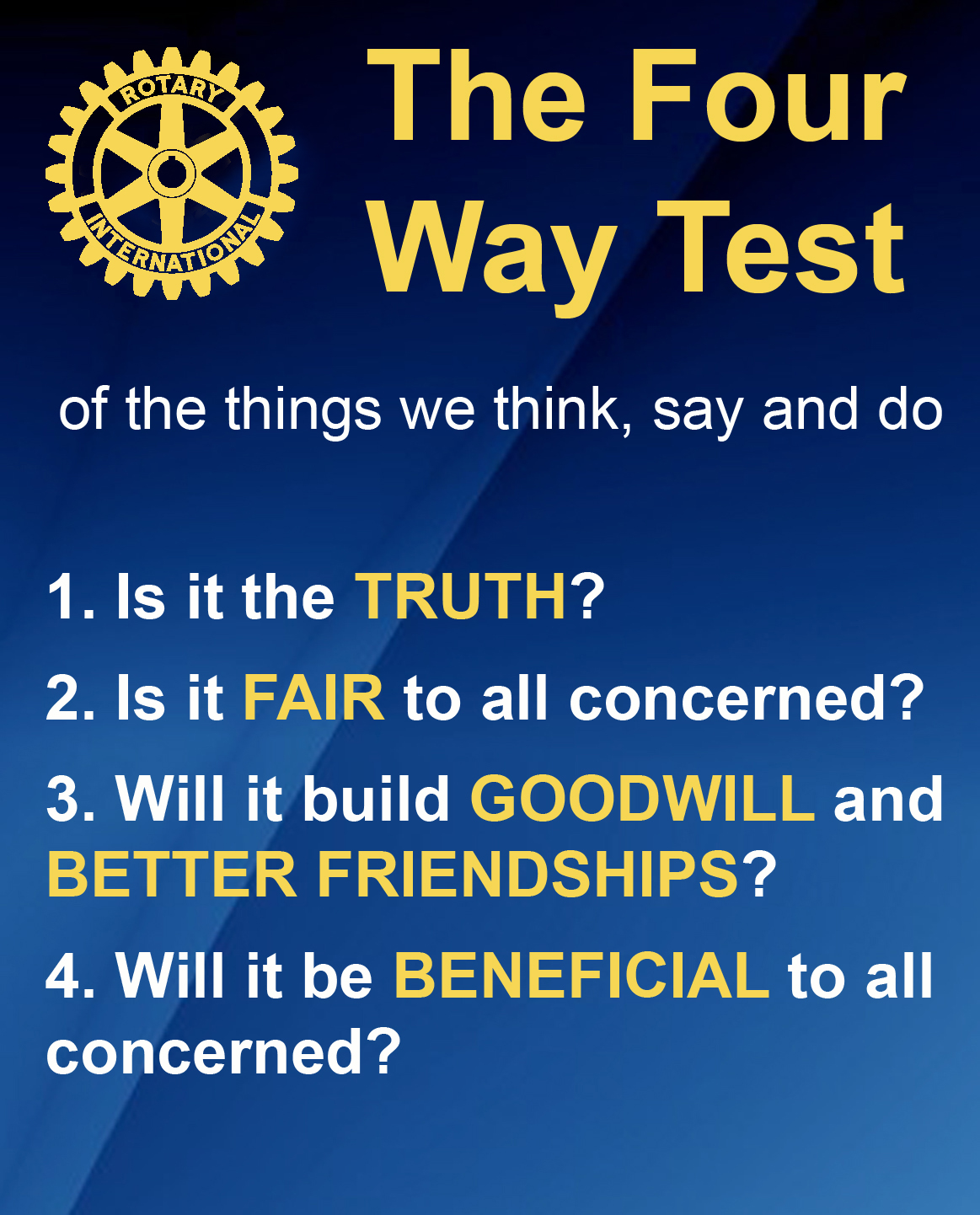